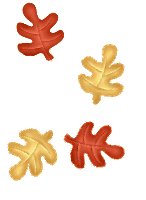 PANI JESEŇ
 OČAMI DETÍ
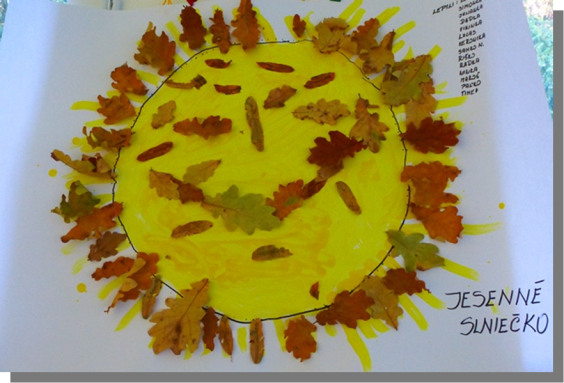 JESENNÉ 
SLNIEČKO
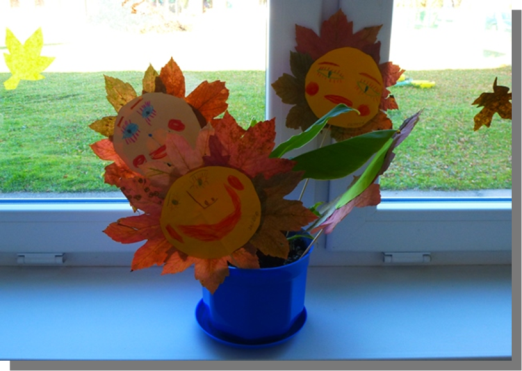 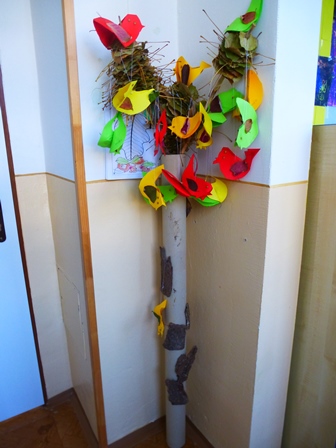 VTÁČÍ 
KONCERT
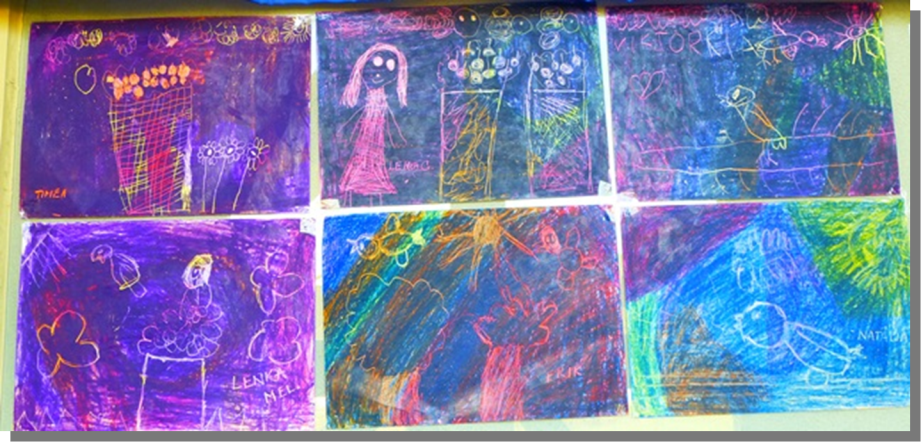 ROZLÚČKA – 
O ROK DOVIDENIA
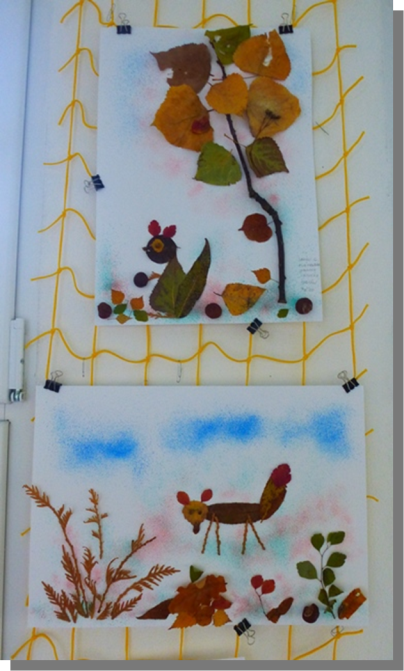 LESNÝM 
CHODNÍČKOM
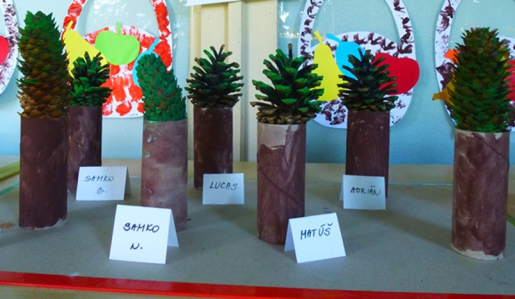 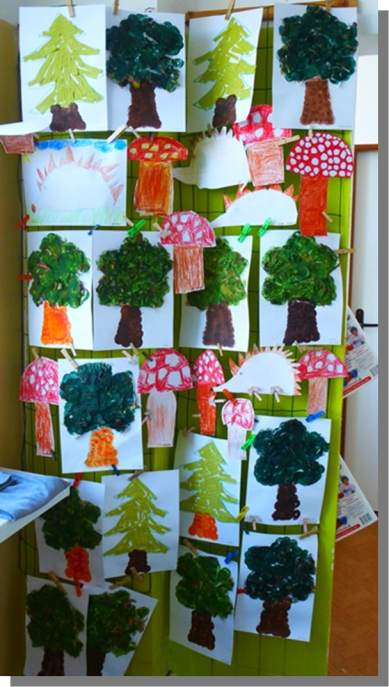 IHLIČNATÉ 
A 
LISTNATÉ 
STROMY
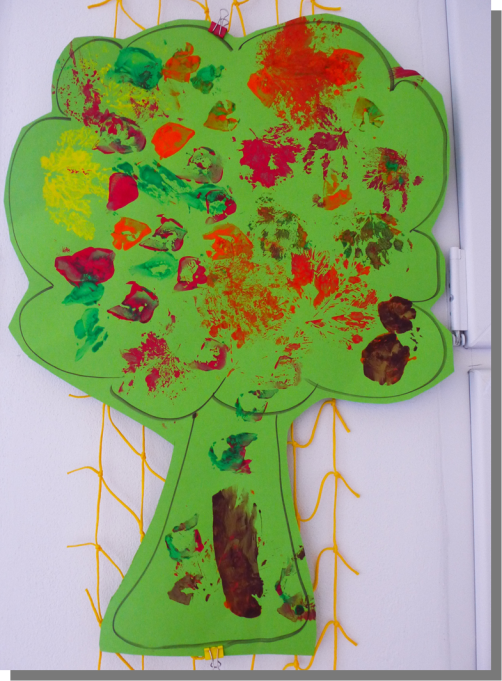 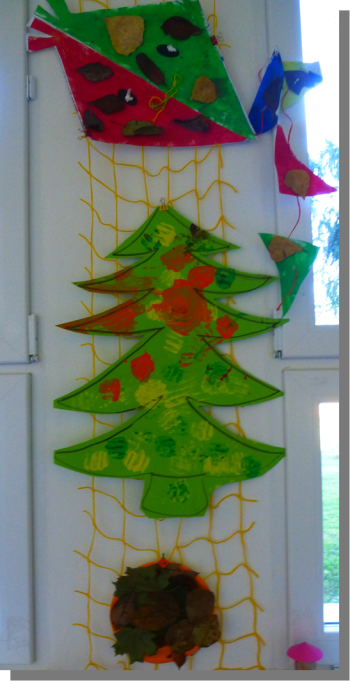 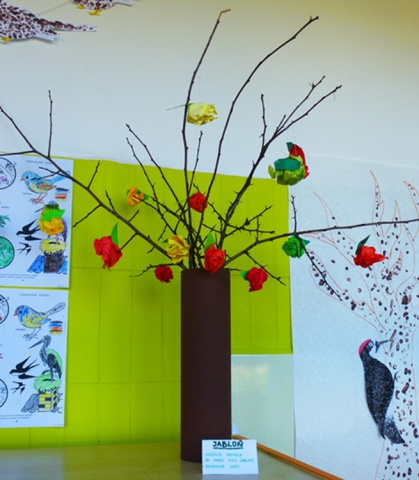 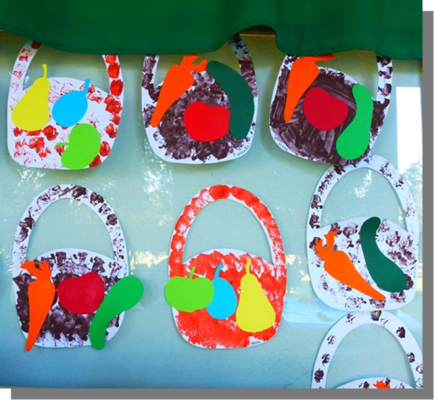 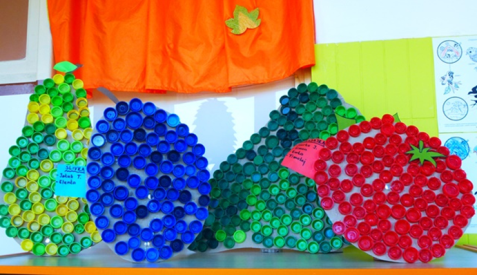 VITAMÍNY 
ZO ZÁHRADY
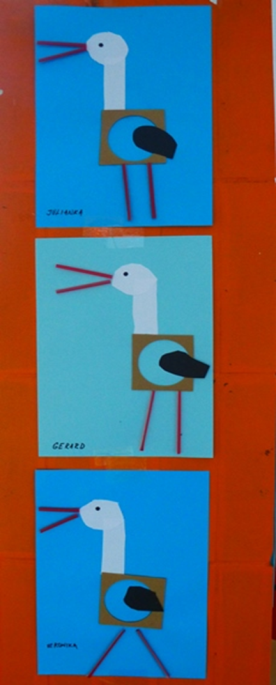 ČAKÁ NÁS 
DLHÁ CESTA
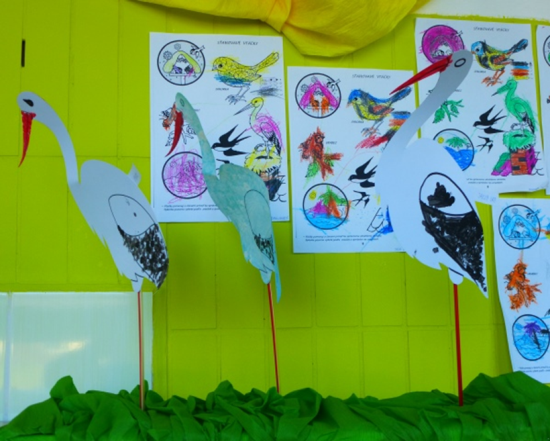 DOVIDENIA KAMARÁTI
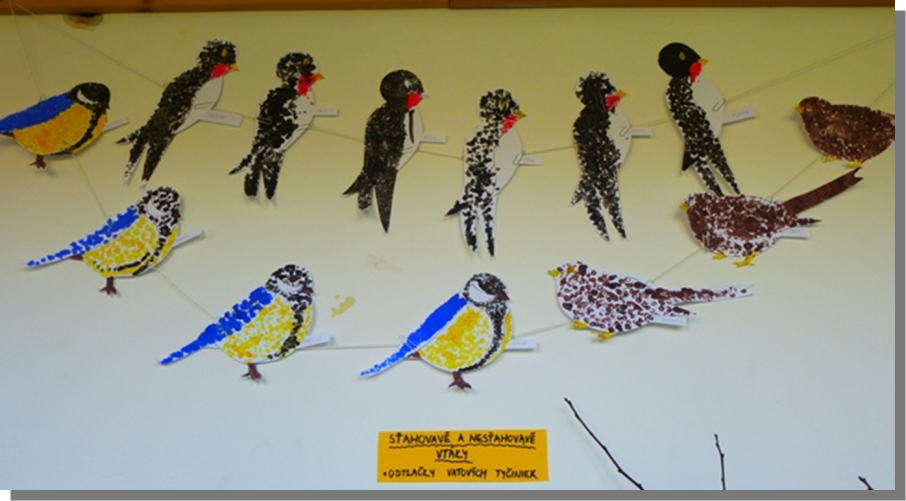 BUDEM VÁM UKAZOVAŤ 
CESTU , HÚSKY !
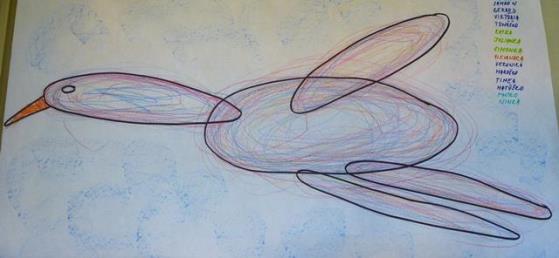 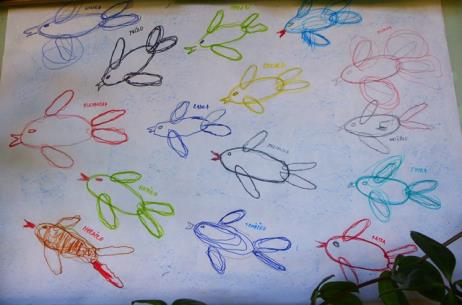 UŽ SME OSTALI SAMÉ
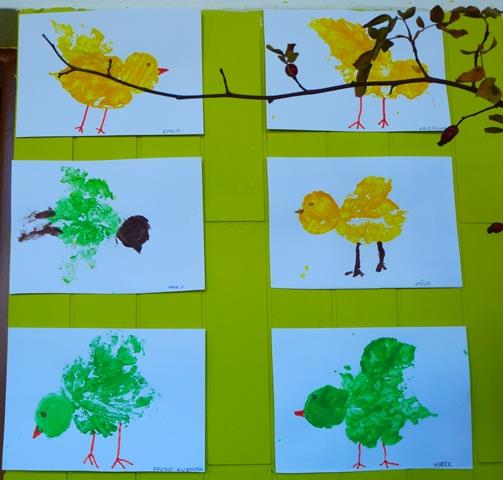 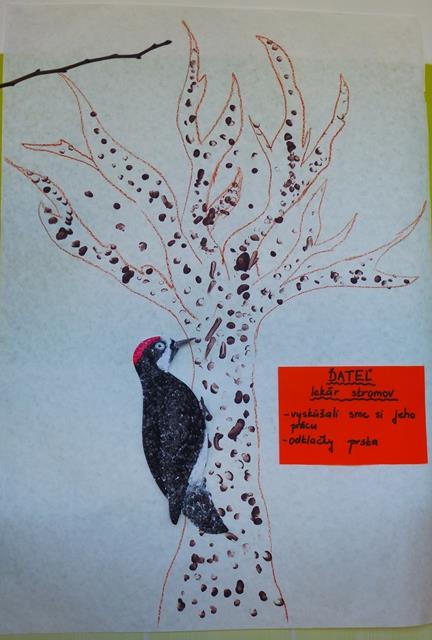 KDE ŤA BOLÍ, 
KAMARÁT 
STROM .....
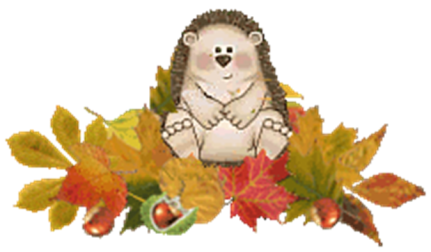 SPRACOVALA : MARY
VYTVORILI : ŠIKOVNÉ RUKY
DETÍ CIRKEVNEJ MŠ, 
STARÁ ĽUBOVŇA
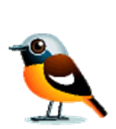